La situation d’énonciation
On appelle situation d’énonciation 
la situation précise dans laquelle on se trouve quand on communique.
À chaque fois que quelqu’un parle ou écrit, dans la vie courante ou dans un texte de fiction, il émet un message que l’on appelle énoncé.
On appelle énonciateur (ou émetteur) l’auteur de l’énoncé; 
Le déstinataire (ou récepteur) est celui qui reçoit l’énoncé.
Pour identifier une situation d’énonciation, il convient de se poser les questions suivantes :
En étudiant la situation d’énonciation, on cherche à déterminer qui parle (= qui est l’énonciateur) ? 
à qui (= qui est le destinataire ?) ? 
où ? 
quand ? 
dans quel but (=quelle est la visée ?) ?
énonciateur
Qui parle ?
éNONCÉ
DESTINATAIRE
À qui?
TEMPS
Quand?
Lieu
Où?
En étudiant la situation d’énonciation, on cherche à déterminer
Qui parle à qui?
ÉMETTEUR ET DESTINATAIRE
Où et quand?
Le lieu et le moment
Je t’ai déjà rencontré hier ici même !
TEMPS
ÉMÉTTEUR
RÉCEPTEUR
LIEU
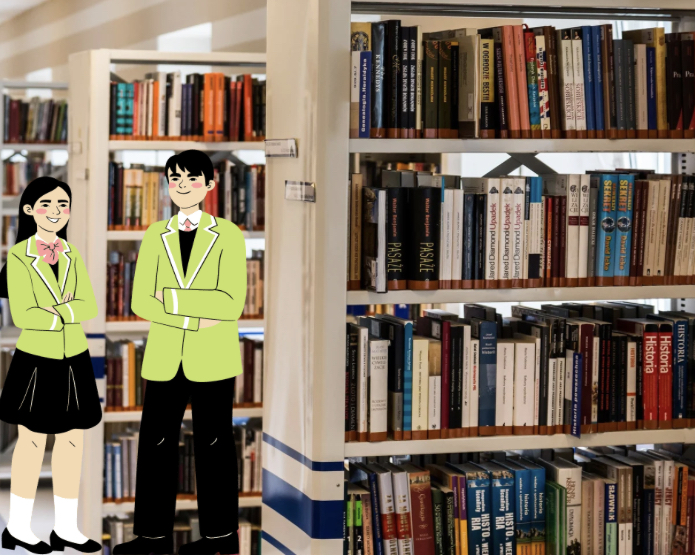 TOM
LÉA
Vendredi 20 janvier
Au cdi
Je t’ai déjà rencontré hier ici même !
TEMPS
ÉMÉTTEUR
Vendredi 20 janvier
TOM
LÉA
Au cdi
RÉCEPTEUR
LIEU
Si la situation d’énonciation a besoin d’être clairement définie, c’est à dire s’il est nécessaire de comprendre qui sont les personnes, le lieu, le moment de la situation pour comprendre le texte, alors l’énoncé est ancré dans la situation d’énonciation.
Narrateur
TOM avait DÉJÀ rencontré  LÉA VENDREDI 20 JANVIER AU CDI.
ÉMÉTTEUR?
VENDREDI 20 JANVIER
TEMPS
Ou?
Au CDI
RÉCEPTEUR?
Lecteur
Si la situation d’énonciation n’a besoin d’être clairement définie, c’est à dire s’il n’est pas nécessaire de comprendre qui sont les personnes, le lieu, le moment de la situation pour comprendre le texte, alors l’énoncé est coupé de la situation d’énonciation.
Il existe 2 types de texte
Lieu
MOMENT
DESTINATAIRE
Je n’ai pas besoin de connaître la situation d’énonciation pour comprendre tous les éléments du texte.
ÉNONCÉ COUPÉ DE LA SITUATION D’ÉNONCIATION
J’ai besoin de connaître la situation d’énonciation pour comprendre tous les éléments du texte.
Hier, je me suis perdu à cet endroit avec toi.
Hier, je me suis perdu à cet endroit avec toi.
ÉNONCÉ EST ANCRÉ DANS LA SITUATION D’ÉNONCIATION
Le lundi 12 janvier 2022, Éric s’était perdu dans le parc Jean Jaurès avec son ami Léa.
ÉMETTEUR
Les types de texte
Dialogues
Discours
Autobiographie
Lettre
Journal intime
L’énoncé ancré dans la situation d’énonciation
Les textes concernés
Roman
Conte
Nouvelle
L’énoncé coupé de la situation d’énonciation
Les indices de l’énonciation
On appelle indices de l’énonciation les mots qui, dans un énoncé, ne prennent un sens que par rapport à la situation d’énonciation.
Les marques de personne
Pour l’énonciateur
Pour le destinataire
Je, nous, me, ma, mon, le mien...
Tu, vous, toi, ta, ton
 le tien...
L’énoncé ancré dans la situation d’énonciation
Je t’ai déjà rencontré hier ici même !
ÉMÉTTEUR
RÉCEPTEUR
Les marques de personne
Ils, ils, elle, elles, le, la, son, leur, leurs
L’énoncé coupé de la situation d’énonciation
Il l’ avait DÉJÀ rencontrée   VENDREDI 20 JANVIER AU CDI.
Les temps verbaux
Le système du présent: présent, passé composé, futur simple
L’énoncé ancré dans la situation d’énonciation
Présent
Aujourd’hui je tombe sur toi  à l’arrêt de bus! Je t’ai déjà rencontré hier ici même ! Et demain je te retrouverai au cinéma.
Passé composé
Futur simple
Les temps verbaux
Le système du passé: imparfait, passé simple, plus-que-parfait, conditionnel...
Présent de narration, de vérité générale
L’énoncé coupé de la situation d’énonciation
Passé simple
Plus que parfait
Ce jour là, il croisa Léa à l’arrêt de bus. 
Il l’ avait DÉJÀ rencontrée   VENDREDI 20 JANVIER AU CDI. 
Le lendemain, il la retrouverait au cinéma.
Conditionnel présent
Indicateurs de lieu et de temps
On les appelle des déictiques
(près d’) ici, dans cette pièce, dehors, aujourd’hui, Hier, demain, dans un an...
L’énoncé ancré dans la situation d’énonciation
Temps
Aujourd’hui je tombe sur toi  à l’arrêt de bus! Je t’ai déjà rencontré hier ici même ! Et demain je te retrouverai au cinéma.
Aujourd’hui je tombe sur toi  à l’arrêt de bus! Je t’ai déjà rencontré hier ici même ! Et demain je te retrouverai au cinéma.
Lieu
Aujourd’hui je tombe sur toi  à l’arrêt de bus! Je t’ai déjà rencontré hier ici même ! Et demain je te retrouverai au cinéma.
Aujourd’hui je tombe sur toi  à l’arrêt de bus! Je t’ai déjà rencontré hier ici même ! Et demain je te retrouverai au cinéma.
Indicateurs de lieu et de temps
Dates précises, lieux précis, dans sa chambre, à l’extérieur, ce jour-là, La veille, le lendemain, un an après.
L’énoncé coupé de la situation d’énonciation
Temps
Ce jour là, il croisa Léa à l’arrêt de bus. 
Il l’ avait DÉJÀ rencontrée   VENDREDI 20 JANVIER AU CDI. 
Le lendemain, il la retrouverait au cinéma.
Ce jour là, il croisa Léa à l’arrêt de bus. 
Il l’ avait DÉJÀ rencontrée   VENDREDI 20 JANVIER AU CDI. 
Le lendemain, il la retrouverait au cinéma.
Lieu
Ce jour là, il croisa Léa à l’arrêt de bus. 
Il l’ avait DÉJÀ rencontrée   VENDREDI 20 JANVIER AU CDI. 
Le lendemain, il la retrouverait au cinéma.
Ce jour là, il croisa Léa à l’arrêt de bus. 
Il l’ avait DÉJÀ rencontrée   VENDREDI 20 JANVIER AU CDI. 
Le lendemain, il la retrouverait au cinéma.
Les énoncés ancrés dans la situation d’énonciation sont des énoncés que l’on ne peut pas comprendre si l’on ne connait pas la situation d’énonciation.
Les énoncés coupé de la situation d’énonciation sont  des énoncés qui peuvent être compris sans aucune connaissance de la situation d’énonciation.
Imaginez dans quelle situation d’énonciation précise les énoncés suivants peuvent être entendus.
Vous ferez cet exercice pour demain.
Avez-vous choisi un dessert ?
Nous n’avons plus la bonne pointure.
Je vous assure que vous êtes très élégante dans ce modèle. De plus son prix est fort raisonnable.
Hier, c’était la rentrée. J’ai revu mes camarades et mon collège avec plaisir.
L'autobiographie mêle très souvent les deux types d'énoncés
Le§ discours ancré dans la situation d’énonciation quand il exprime ses sentiments ou parle de lui en tant qu’auteur, au moment où il écrit. Il peut même alors lui arriver de s’adresser directement à son lecteur (pour le prendre à témoin par exemple)
Le récit coupé à la première personne  quand l’auteur/narrateur/personnage raconte ses souvenirs.
Poker
Dans chacun des textes suivants, précisez si l'énoncé est coupé ou ancré. Pour cela, repérez les indices de l'énonciation (énonciateur / destinataire / lieu / moment / temps verbaux.
DÉICTIQUE TEMPOREL
Indices de l’émetteur
Indices de l’émetteur
Ce mois-ci , nous avons organisé une soirée musicale où tous nos amis ont dû jouer d’un instrument.
Ce mois-ci, nous avons organisé une soirée musicale où tous nos amis ont dû jouer d’un instrument.
ÉNONCÉ ANCRÉ DANS LA SITUATION D’ÉNONCIATION
Le 12 mai, ils avaient organisé une soirée musicale où tous leurs amis avaient dû jouer d’un instrument.
Le voyageur aperçut au loin un rhinocéros qui semblait paisible, mais il préféra cependant grimper sur un arbre.
Le voyageur aperçut au loin un rhinocéros qui semblait paisible, mais il préféra cependant grimper sur un arbre.
ÉNONCÉ coupé de LA SITUATION D’ÉNONCIATION
Le passage au troisième millénaire fut l’occasion de fête délirante.
Le passage au troisième millénaire fut l’occasion de fête délirante.
ÉNONCÉ coupé de LA SITUATION D’ÉNONCIATION
Indice du destintaire
Quelqu’un a telephoné pour toi hier soir.
Quelqu’un a telephoné pour toi hier soir.
DÉICTIQUE TEMPOREL
ÉNONCÉ ANCRÉ DANS LA SITUATION D’ÉNONCIATION
Quelqu’un avait telephoné pour lui la veille
Indice de l’émetteur
DÉICTIQUE TEMPOREL
Un sapin a été déraciné par le vent, le mois dernier, dans notre jardin.
Un sapin a été déraciné par le vent, le mois dernier, dans notre jardin.
ÉNONCÉ ANCRÉ DANS LA SITUATION D’ÉNONCIATION
Un sapin avait été déraciné par le vent, un mois auparavant, dans son jardin.
Un jour, un enfant découvrit une vieille boîte rouillée sur un chantier. Il l’ouvrit, le cœur battant, mais elle ne contenait que quelques trombones.
Un jour, un enfant découvrit une vieille boîte rouillée sur un chantier. Il l’ouvrit, le cœur battant, mais elle ne contenait que quelques trombones.
ÉNONCÉ coupé de LA SITUATION D’ÉNONCIATION
Viens t’asseoir près de moi, je vais te montrer les photos de vacances. Tu me feras voir les tiennes après.
Viens t’asseoir près de moi, je vais te montrer les photos de vacances. Tu me feras voir les tiennes après.
ÉNONCÉ ANCRÉ DANS LA SITUATION D’ÉNONCIATION
Dans trois jours, ce sera dimanche et nous irons au bord de la mer.
Dans trois jours, ce sera dimanche et nous irons au bord de la mer.
ÉNONCÉ ANCRÉ DANS LA SITUATION D’ÉNONCIATION
trois jours plus tard, ce serait dimanche et il iraient au bord de la mer.
Il a l'air de bien s'amuser ici.
Il a l'air de bien s'amuser ici.
ÉNONCÉ ANCRÉ DANS LA SITUATION D’ÉNONCIATION
Il a l'air de bien s'amuser dans la cour.
Vous prendrez la prochaine rue à gauche.
Vous prendrez la prochaine rue à gauche.
ÉNONCÉ ANCRÉ DANS LA SITUATION D’ÉNONCIATION
Des hauteurs d'Istanbul, la vue sur l'entrée du Bosphore est splendide.
Des hauteurs d'Istanbul, la vue sur l'entrée du Bosphore est splendide.
ÉNONCÉ coupé de LA SITUATION D’ÉNONCIATION
Je n'en crois pas mes yeux, un serpent fait la sieste, là, par terre, à mes pieds.
Je n'en crois pas mes yeux, un serpent fait la sieste, là, par terre, à mes pieds.
ÉNONCÉ ANCRÉ DANS LA SITUATION D’ÉNONCIATION
Il n'en croyait pas ses yeux, un serpent faisait la sieste, à cet endroit, par terre, à ses pieds.
L'homme se gara rue Lepic.
L'homme se gara rue Lepic.
ÉNONCÉ coupé de LA SITUATION D’ÉNONCIATION
Le jour où les magasins réouvraient leur porte, tous les habitants de la ville se précipitèrent pour se réaprovisionner. Le lendemain, la foule n'avait pas diminué.
Le jour où les magasins réouvraient leur porte, tous les habitants de la ville se précipitèrent pour se réaprovisionner. Le lendemain, la foule n'avait pas diminué.
ÉNONCÉ coupé de LA SITUATION D’ÉNONCIATION
Le 24 juillet 2011, une tempête dévasta la petite ville de Bastinre.
Le 24 juillet 2011, une tempête dévasta la petite ville de Bastinre.
ÉNONCÉ coupé de LA SITUATION D’ÉNONCIATION
Demain, nous viendrons t'aider à poser de nouvelles fenêtres dans la cuisine.
Demain, nous viendrons t'aider à poser de nouvelles fenêtres dans la cuisine.
ÉNONCÉ ANCRÉ DANS LA SITUATION D’ÉNONCIATION
Le lendemain, ils viendraient l’aider à poser de nouvelles fenêtres dans la cuisine.
Ils arrivèrent ce matin-là, équipés de boites à outils.
Ils arrivèrent ce matin-là, équipés de boites à outils.
ÉNONCÉ coupé de LA SITUATION D’ÉNONCIATION
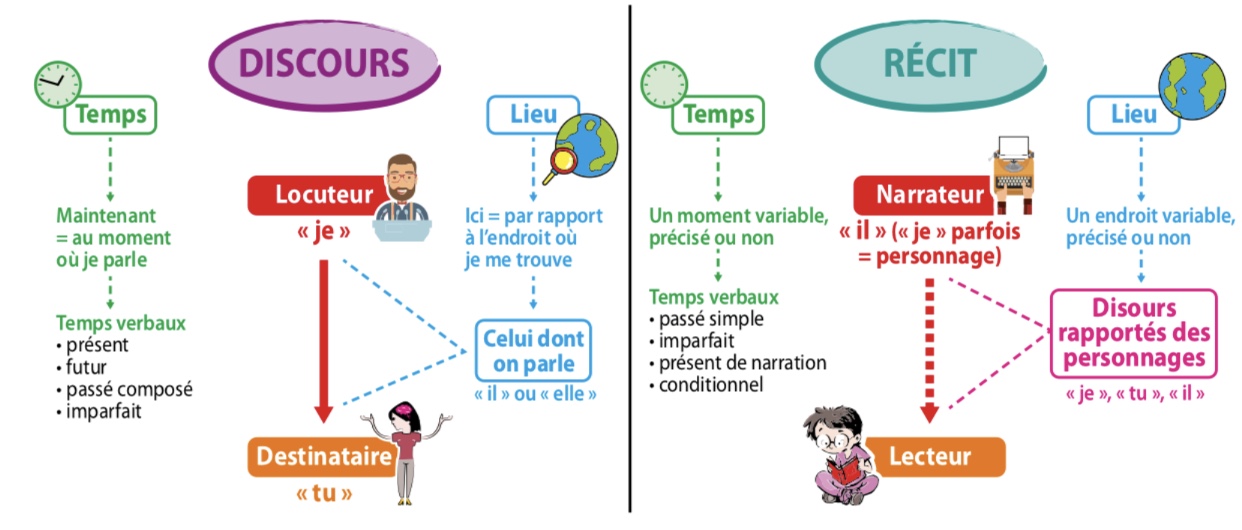